Respondeat Superior Tort Liability in Hospital Practice: An Emerging Problem in East and Central Africa
Prof John Adwok, MBBS, MMed (Surg.), FACS, FRCS, PhD (HCA).
Chairperson
South Sudan General Medical Council
Respondeat Superior
A legal doctrine that holds an employer liable for torts committed by employees acting within the scope of their employment .
                                          (Miller, 2006)
Tort
A civil wrong, or wrongful act, whether intentional or accidental, from which injury occurs to another. Torts include all negligence cases as well as intentional wrongs which result in harm. 
                  The Free Dictionary
Introduction
A hospital can be held liable under the general doctrine of ‘Respondeat Superior’ even when it is without fault in a case  when an employee commits malpractice.
The employee must have been acting in the scope of his or her employment when the negligent act or omission occurred.
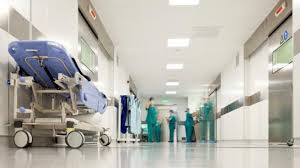 Introduction
Attending and Visiting doctors working in hospitals are considered independent contractors rather than employees and have to bear full liability when sued for malpractice while treating a patient. 
The hospital is more often than not enjoined when such cases arise for ‘negligently granting privileges to an unlicensed or incompetent doctor.’
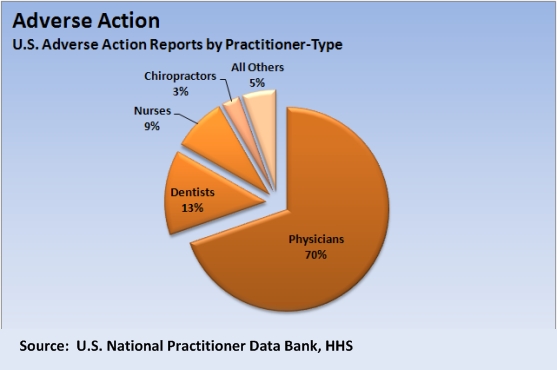 Tort Liability
Liability for a civil wrong that is not based on the violation of a contract or regulation and maybe divided into three subsets:
Liability for intentional torts (assault, battery, defamation etc.)
Liability for negligent torts
Strict Liability (injuries caused by products and devices)
The Negligent Tort.
The most common liability of healthcare professionals and institutions is the negligent tort. 
Negligence must cause injury to establish liability in law.
Establishing Liability against Institution
Plaintiff-patient must first prove malpractice against practitioner.
Prove agency relationship between practitioner and hospital existed.
Prove the doctor or practitioner is the hospital’s servant.
The patient must then still prove the tort was committed within the servant’s agency.

                                                                                                                                                                                                                                                         (Alsott, 2004)
Statement of the Problem
Hospitals in our region  are increasingly implicated in malpractice litigation following the doctrine of Respondeat Superior. 
Due to the dramatic circumstances that surround them, surgical malpractice incidents are a cause for concern to hospitals as they often lead to a Respondeat Superior or institutional liability.

Adwok & Hope-Kearns, 2013
Background to the Problem
The average citizen is more educated  today than two decades ago and has ready access to information through the internet.  Awareness  of ‘legal rights’ on health care issues have consequently universally improved.
This has influenced the medico-legal landscape with an increasing number of malpractice lawsuits in especially in surgical services that also enjoin the hospitals. (Miller, 2006)
Effects of Litigation
The explosion in medical liability claims is clearly reflected by the exponential increase in recent years of medical liability insurance premiums for health care professionals (Medical Protection Society).
Profit generated by non-profit hospitals is intended for use to improve the hospital environment, quality of care, and remuneration of employees.
Any significant losses incurred due to settling litigation costs and compensating patients can affect the quality of care provided at the hospital.
Effects of Litigation
There is growing evidence that health care professionals have reacted by practicing Defensive Medicine, defined as deviation from sound medical practice in an attempt to minimize the possibility of malpractice liability. 
Defensive medicine increases costs and decreases access to health care even in limited resource regions like East Africa as the medical liability climate changes.
                                     Studdert et al., 2005; Adwok & Hope-Kearns, 2013
Combating the Negligent Tort in Hospitals
Use of evidence-based practice guidelines in all departments.
Addressing the nursing ‘Shortage’ especially in surgical services
Accreditation of services to continually improve quality of care.
Admitting staff Control
Role of hospital committees
Role of hospital administration.
Combating the Negligent Tort
Use of Evidence-Based Practice Guidelines
Evidence Based Medicine
Evidence based medicine (EBM) is defined as “conscientious, explicit, and judicious use of current best evidence and knowledge of patient values by well-trained experienced clinicians (Institute of Medicine).
This means patients should receive care based on the best available scientific knowledge. Care should not vary illogically from clinician to clinician or from place to place.
Standards of Care
There are now clear guidelines and check-lists to follow for the management of most conditions which are backed by evidence based results from controlled studies.
Adhering to clinical guidelines derived from EBM fosters good practice and improves the quality of care. 
Fewer mistakes are made and tort liability incidences are minimized in all departments of the institution.
Combating the Negligent Tort
Addressing the Nursing ‘Shortage’.
Role of the Nurse
Training and retaining experienced nurses is vital to the provision of effective and safe care in a hospital. 
“Nurses intercept 86% of all medication errors made by doctors, pharmacists, and others prior to the provision of those medications to patients..... Insufficient monitoring of patients, caused by poor working conditions and the assignment of too few qualified nurses, increases the likelihood of patient deaths and injuries” 
         Calnurses, n.d.
Role of the Nurse…
Instruments and swabs left in body cavities may sound the stuff of newspapers, but do actually happen in environments where there is inexperience, ongoing training, and fatigue from overwork. 
Many of the regional public and general hospitals are continuously losing their experienced nurses to hospitals in developed countries thus reducing the quality of care in our hospitals.
Nursing Exodus
Countries like the US act as a ‘major draw’ to African nurses because of its ”quality of life as well as an aging nurse work force, low enrollment in nursing schools and increasing demand for nurses by aging baby boomers”(Center for Nursing Advocacy, 2006).
The East and central African region has to device ways and means of retaining its experienced nursing workforce in order to maintain and improve standards of care.
Combating the Negligent Tort
Accreditation of Services
Accreditation and Risk Reduction.
Accreditation helps organize and strengthen patient safety efforts to manage and reduce risk. (JCAHO, BNQP, ISO)
It strengthens community confidence in the quality and safety of care, treatment and services.  It makes a strong statement to the community about an organization’s efforts to provide the highest quality services.
Accreditation and Quality of Care
Internationally accepted guidelines are usually stressed by accrediting bodies in their health care criteria.
Fewer mishaps happen in the operating theatres and other departments if accreditation criteria are used in appointments of staff, conduct of invasive procedures, use of anaesthetic equipment, application of appropriate nurse ratios, and regulation of working hours.
Accreditation Improves Adherence
Accreditation has the power to compel hospitals to adhere to guidelines and regulations and therefore stay clear of legal mishaps. 
The East and Central African countries have  to introduce health care targeted accrediting bodies to help improve standards of care.
Combating the Negligent Tort
Admitting Staff Control
Admitting Staff Control
Strengthen criteria for the admission of surgical, anaesthetic and ob-gyn staff to use hospital facilities; with emphasis on the system used to determine whether the applicants have the required qualifications, experience and practice licenses.
Limit the scope of procedures a surgeon is allowed to perform based on experience and training as well as adherence to evidence-based guidelines for particular procedures.
Conditional Maintenance of Admission Rights
Withdrawal of admission rights could be enforced more vigorously for negligent or incompetent practice while avoiding victimization of health care professionals by competing colleagues sitting on disciplinary committees.
Reporting of Errors
Efficient modalities of reporting errors to the legal department and communication with patients and family must be introduced and emphasized. 
An institutional annual review of the admitting staff performance and complications rate should be more stringent or introduced if non existant.
Combating the Negligent Tort
Role of theatre users committees
Liaison with Management
Theatre users committees composed of senior theatre nurses, surgeons, and anaesthetists to regularly advise management on the importance of resolving any concerns about the standards of care in the theatre functions and their medico-legal implications.
Continuous Medical Education of Theatre Staff
CMEs for all operating theatre staff and surgeons are held regularly and focus on standards of care issues, especially the ones which could lead to mistakes and possible liability suits.
The shewhart Cycle and Process Improvement
Combating the Negligent Tort
Role of Hospital Administration
Measure to Retain Nursing & Support Staff
Financial and professional rewards to retain nursing and support staff.
Appropriate work loads
 Appreciation.
 Emotional support.
 Sensitivity to staff needs.
Summary
Respondeat Superior tort liability is costly and often unavoidable when errors leading to litigation occur. 
A hospital can minimize tort liability emanating from medical errors through the use of evidence-based medical practice and clinical guidelines. 
The nurse is the backbone of the hospital service and her/his level of competence and motivation could determine the outcome of ward processes and surgical procedures.
Accreditation compels hospitals to adhere to guidelines and regulations and therefore stay clear of legal mishaps in the care of patients.
7th August, 2015
Medical Legal Issues in Health, KNH & UON Symposium
Summary
Ensure delivery of quality health care by well trained and experienced admitting staff.
Effective and committed theatre users and other hospital committees.
Specialized health care administrators with leadership skills that motivate staff.
7th August, 2015
Medical Legal Issues in Health, KNH & UON Symposium
Thank you!
7th August, 2015
Medical Legal Issues in Health, KNH & UON Symposium